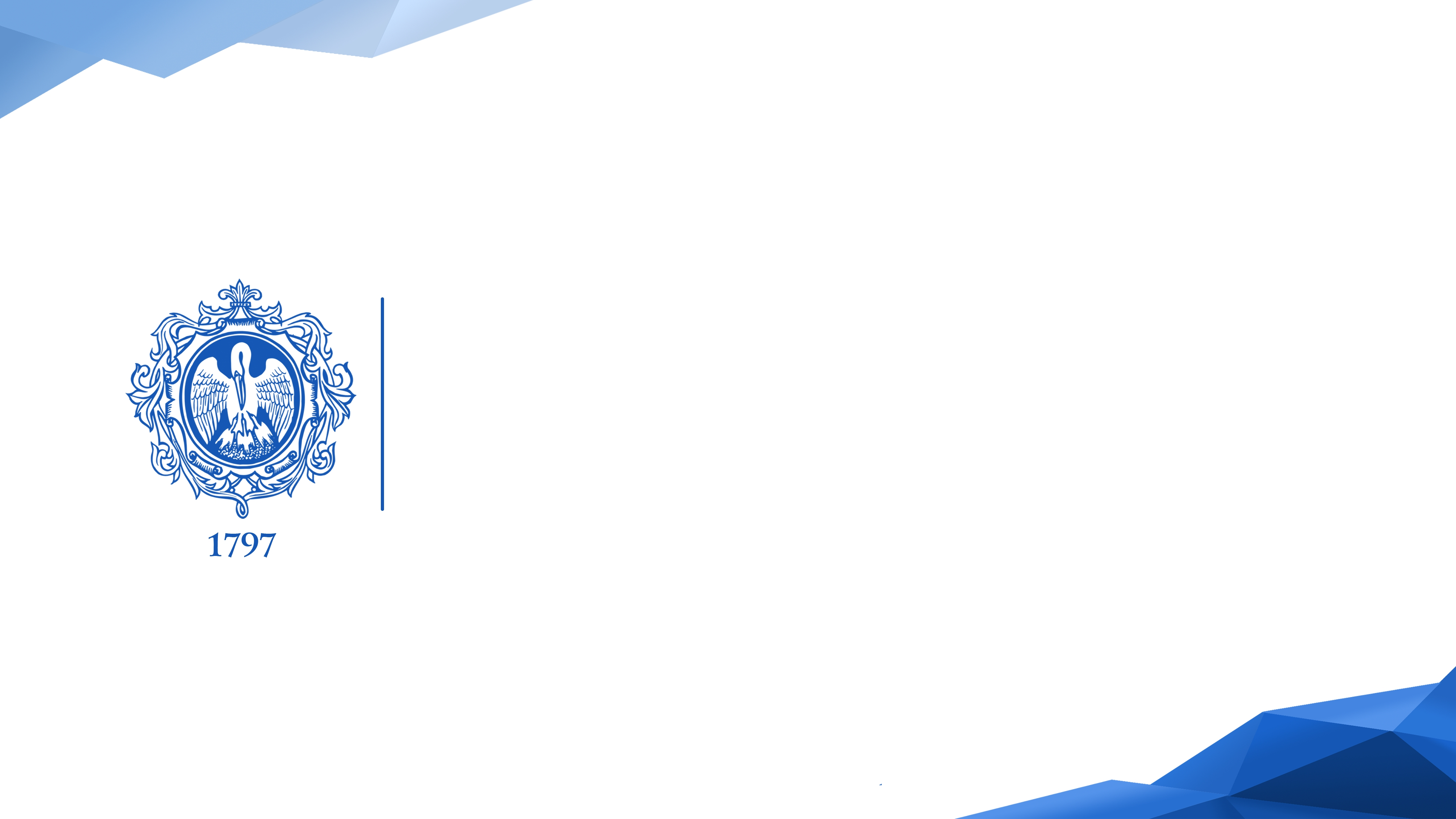 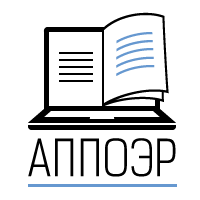 К вопросу возвращения 
людей и книг в офлайн. 
Есть нюансы
Директор фундаментальной библиотеки РГПУ им. А. И. Герцена, исполнительный директор АППОЭР
Квелидзе-Кузнецова Натела Нодарьевна
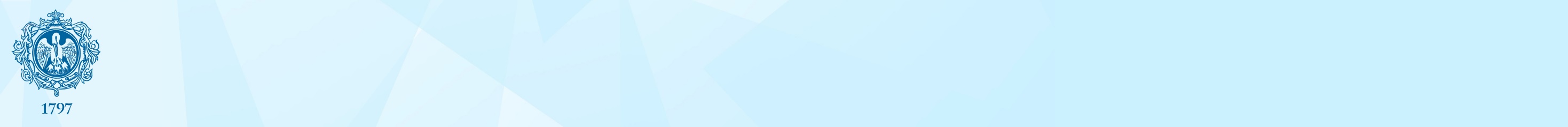 Начнем с простого. Возврат книг
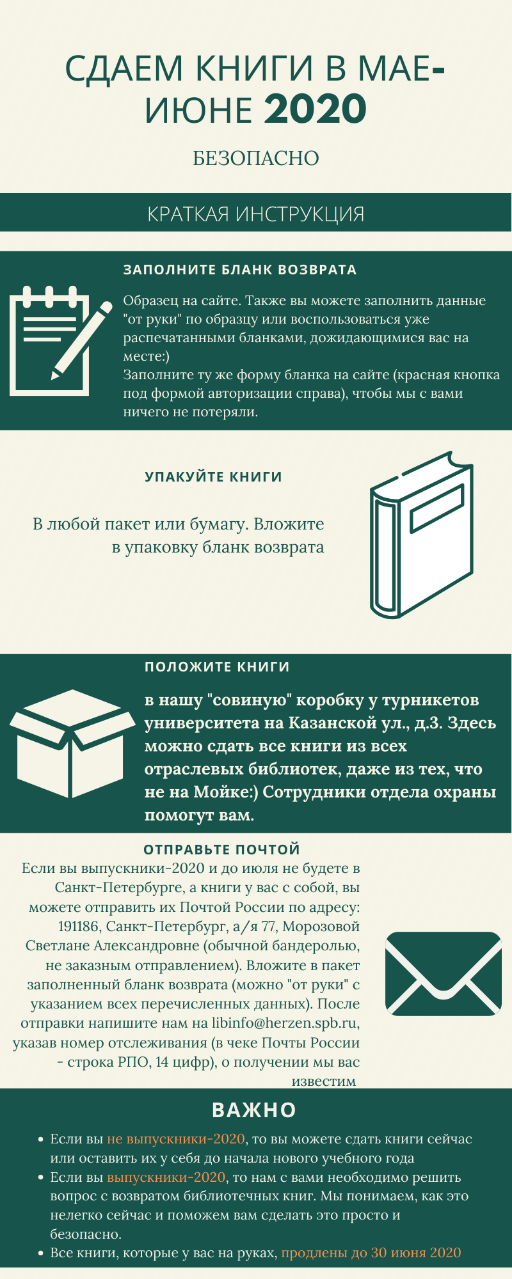 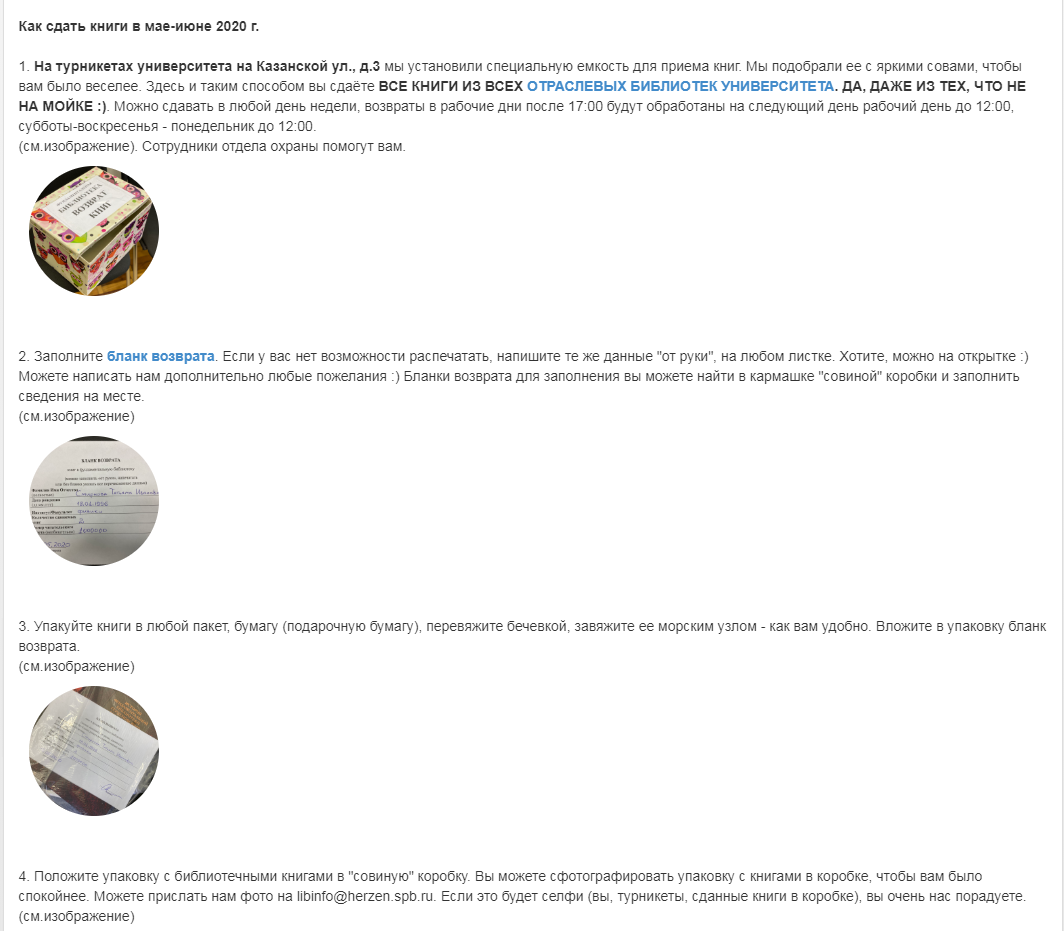 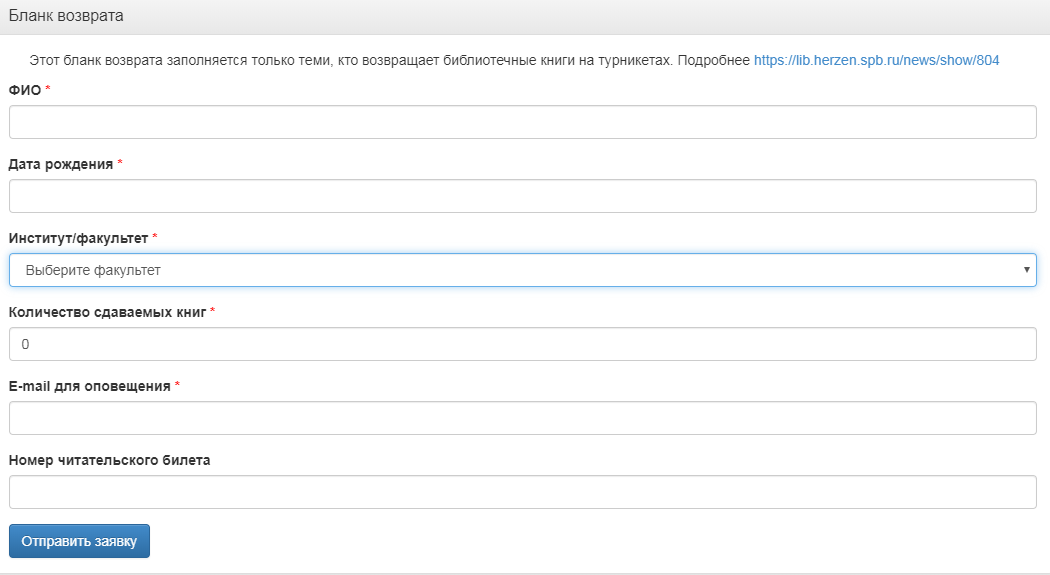 Подробная инструкция на сайте.
Постеры для соцсетей.
Рассылка по эл. почте и через систему документооборота.
Электронный бланк возврата с автооповещением по email.
Оперативный возврат Почтой России (а/я).
https://lib.herzen.spb.ru/news/show/804
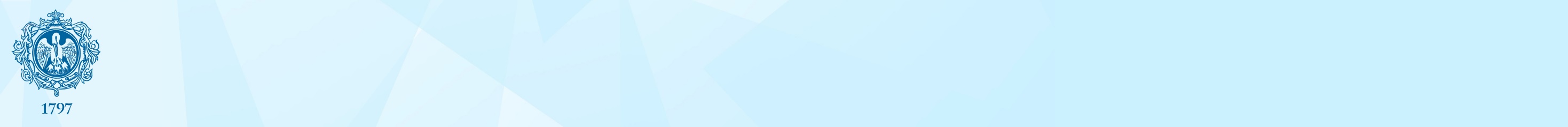 Начнем с простого. Возврат книг
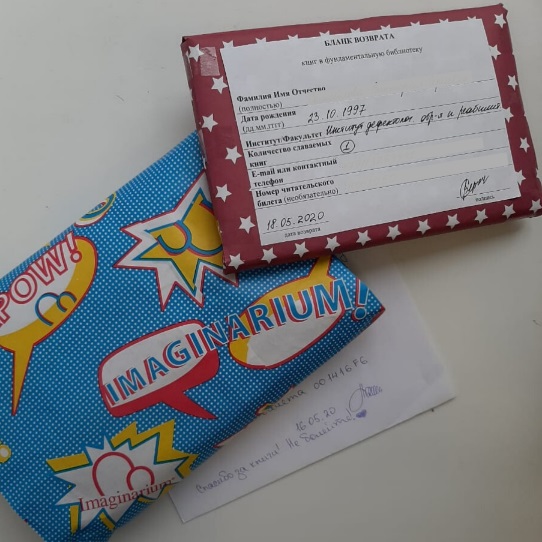 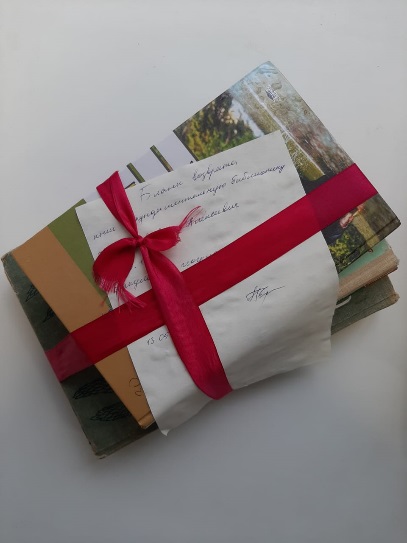 Оперативное оформление возврата с помощью RFID-оборудования.
Помещение книг на карантин в коробки с обозначением отраслевой библиотеки и даты возврата.
Коробки – в помещении, где нет сотрудников.



Возврат оформляют только два сотрудника:
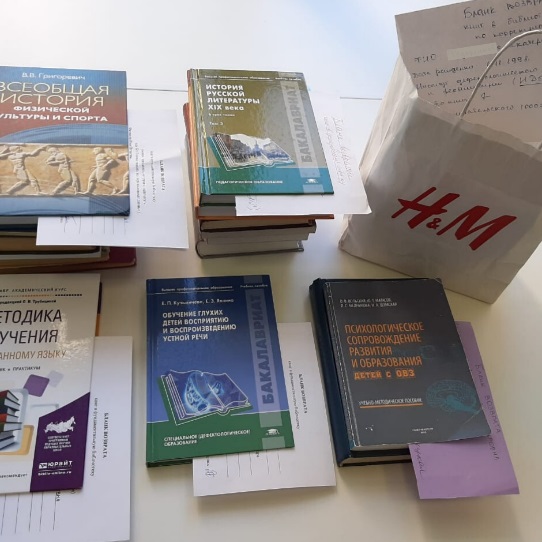 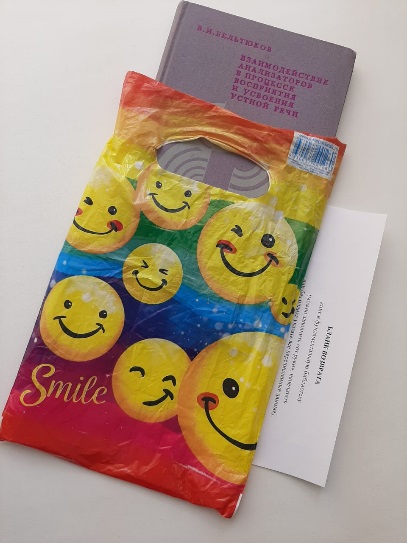 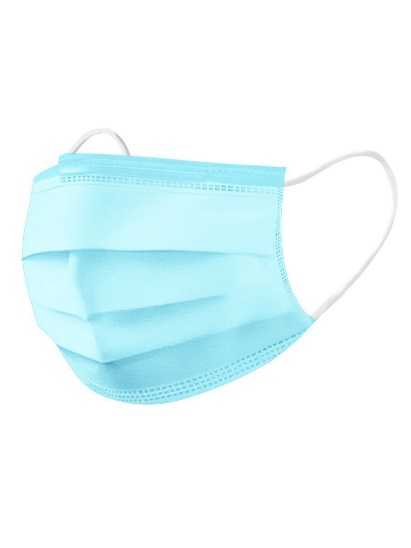 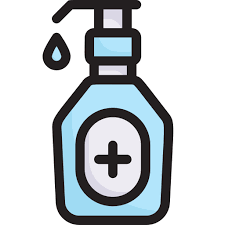 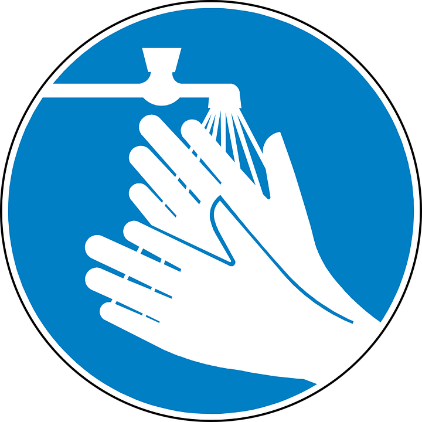 https://lib.herzen.spb.ru/news/show/804
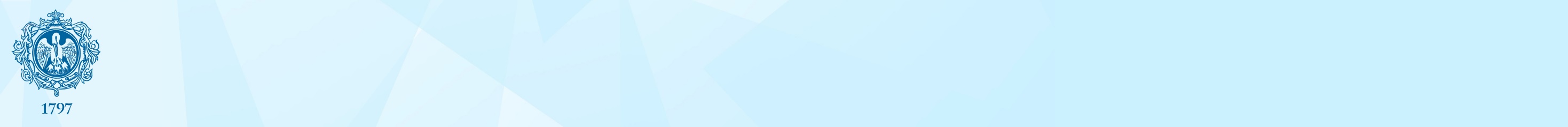 Возврат сотрудников. Есть нюансы...
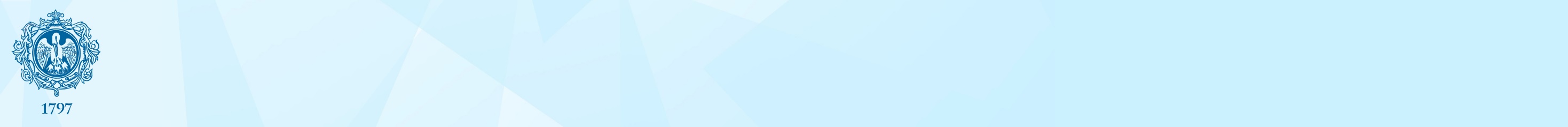 Возврат сотрудников. Есть нюансы...
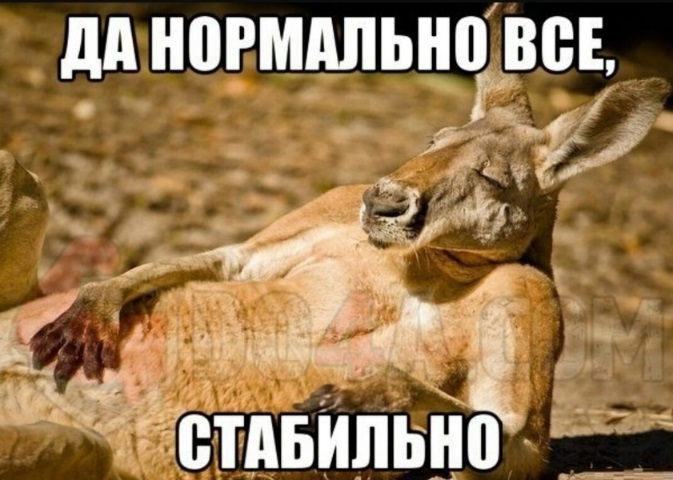 Сложность возвращения к работе в коллективе, иллюзия, что работа дома была продуктивнее.
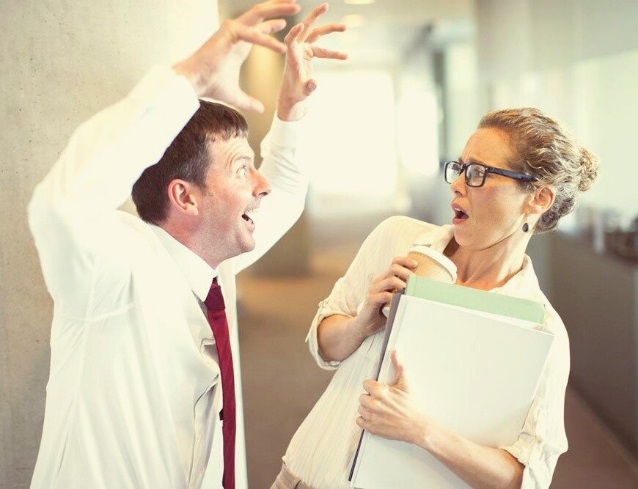 Иллюзия нормальности ситуации, когда можно получать зарплату, сидя дома.
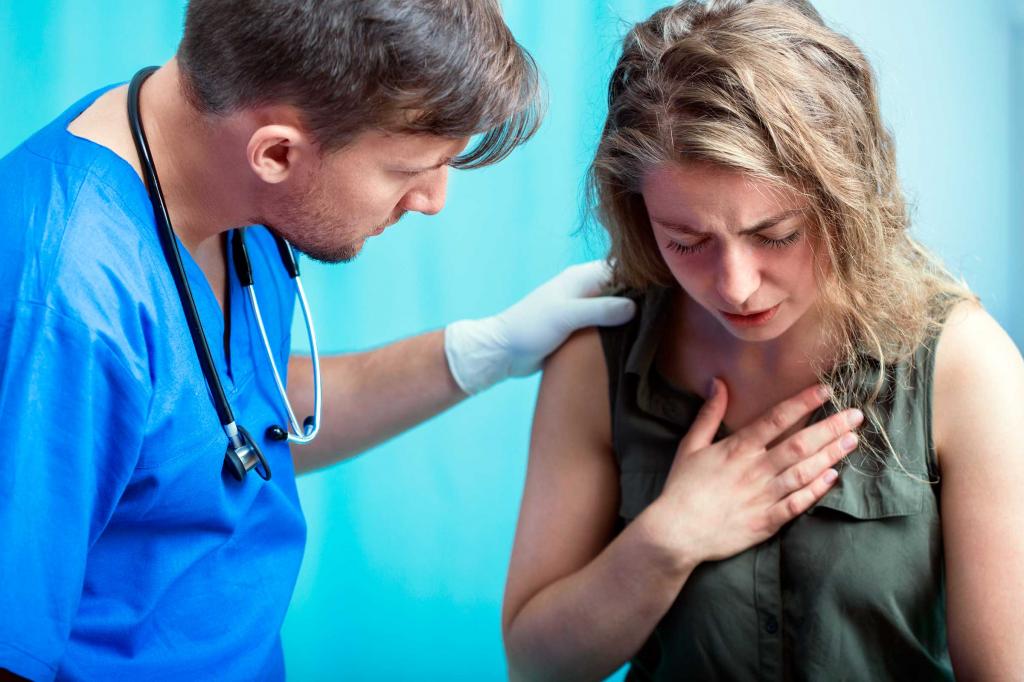 Паника перед болезнью, боязнь заразиться и заразить других.
Ипохондрия.
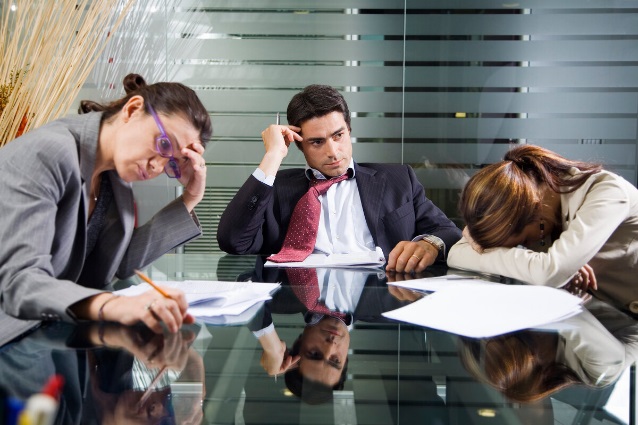 Ощущение временности ситуации, ожидание, что снова будут изменения.
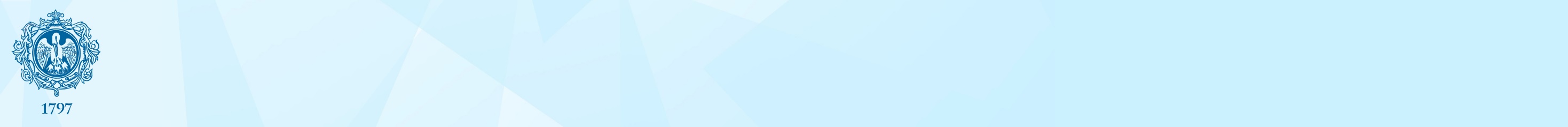 Возврат сотрудников. Есть нюансы...
Возможные решения

Создание стабильной упорядоченной рабочей обстановки.

Долговременные перспективные проекты.

Подготовка к новому учебному году в прежнем формате.

Индивидуальный подход.
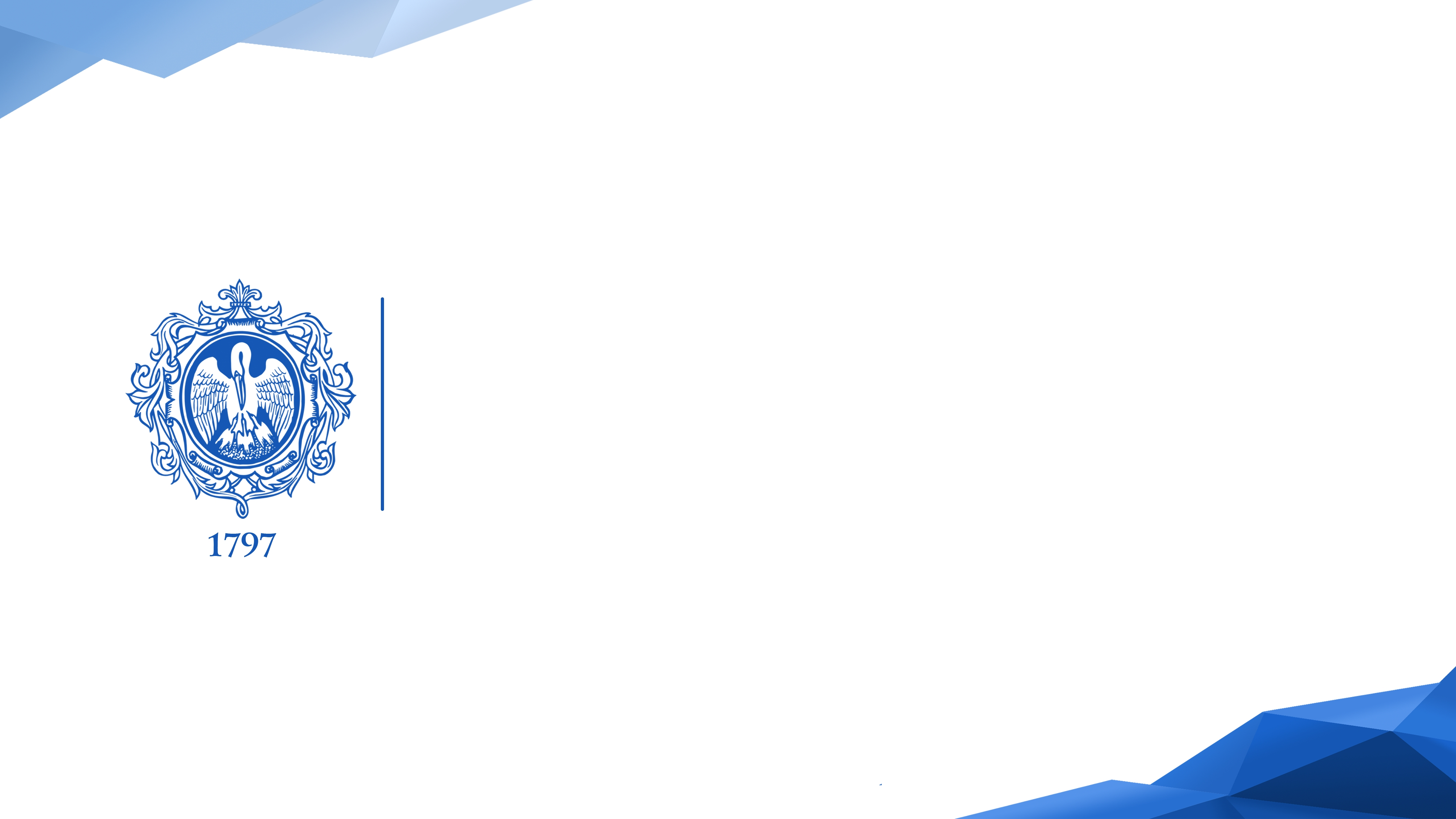 Спасибо!
Фундаментальная библиотека 
Российского государственного 
педагогического университета им. А. И. Герцена: 

E-mail: libinfo@herzen.spb.ru
Будьте с нами ВКонтакте: http://vk.com/libherzen
Читайте нас в Facebook: https://www.facebook.com/libherzen 
Смотрите нас в Instagram: https://www.instagram.com/libherzen/